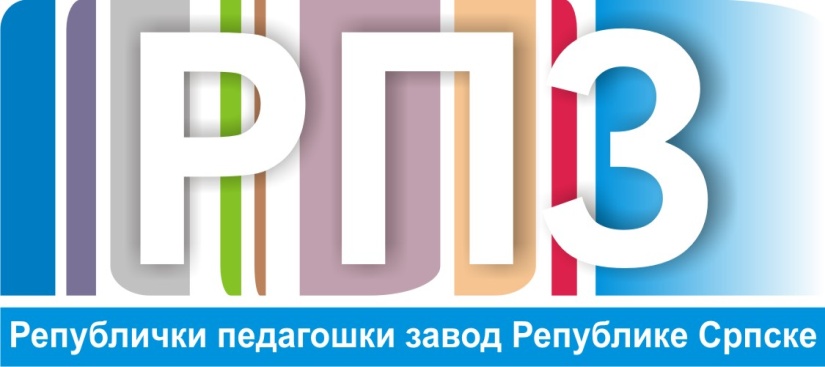 8. разред - Историја
ПРВА ВЛАДАВИНА МИЛОША ОБРЕНОВИЋА( 1815-1839 )
Уџбеник стр.144-148
*Добијање аутономије  1830.године:
Хатишериф 1830 и 1833.године; султанов Берат

*Апсолутизам кнеза Милоша
Ђакова буна 1825. и Милетина буна 1835. године
Сретењски устав 1835.године

*Турски устав 1838. године
Владавина Михаила Обреновића 1839-1842
Прва владавина Милоша Обреновића
1815-1839.
Задаци: 
1. Издвоји забиљешке у својој свесци уз помоћ уџбеника, за сваки поднаслов
     2.  Упознај се са новим појмовима и одговори на питања у своју свеску стр.148
     3. За оне који желе више: Упореди по сличностима и разликама владавину Карађорђа и Милоша Обреновића
ВУК СТЕФАНОВИЋ КАРАЏИЋ,ИСТОРИОГРАФ СРПСКЕ РЕВОЛУЦИЈЕ
- историограф и етнограф

-  критиковао владавину Милоша Обреновића

-  Српски рјечник и часопис Даница
ВУК СТЕФАНОВИЋ КАРАЏИЋ,ИСТОРИОГРАФ СРПСКЕ РЕВОЛУЦИЈЕ
Задаци: 
1. Издвоји забиљешке у својој свесци уз помоћ уџбеника
     2.  Упознај се са новим појмовима и одговори на питања у своју свеску стр.152
     3. За оне који желе више: Прочитај историјске изворе и занимљивости